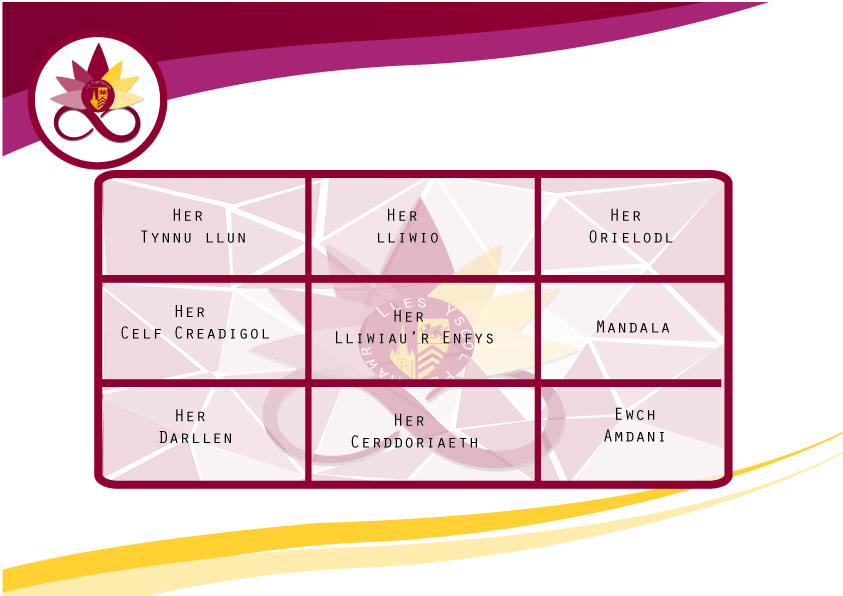 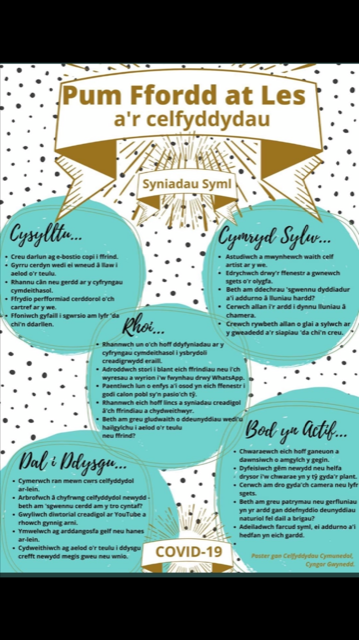 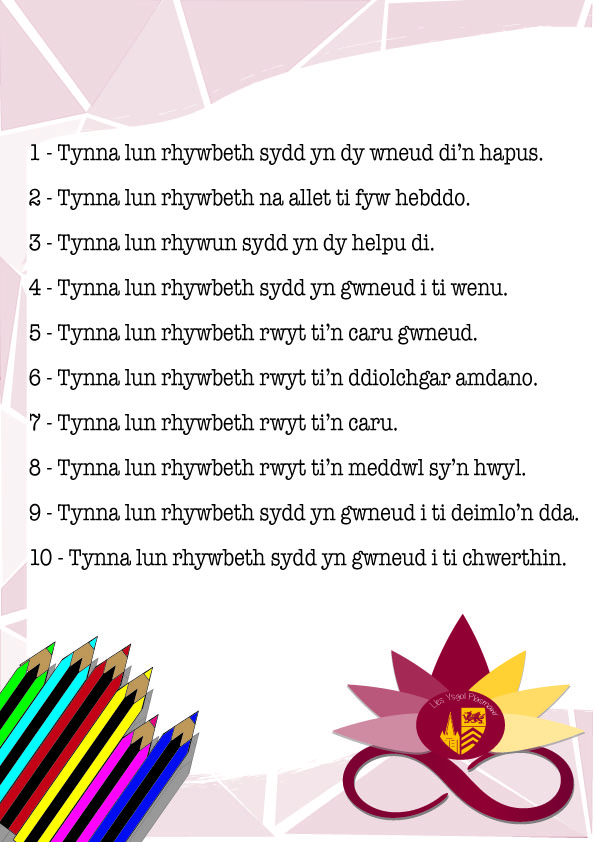 Beth am dynnu llun ?
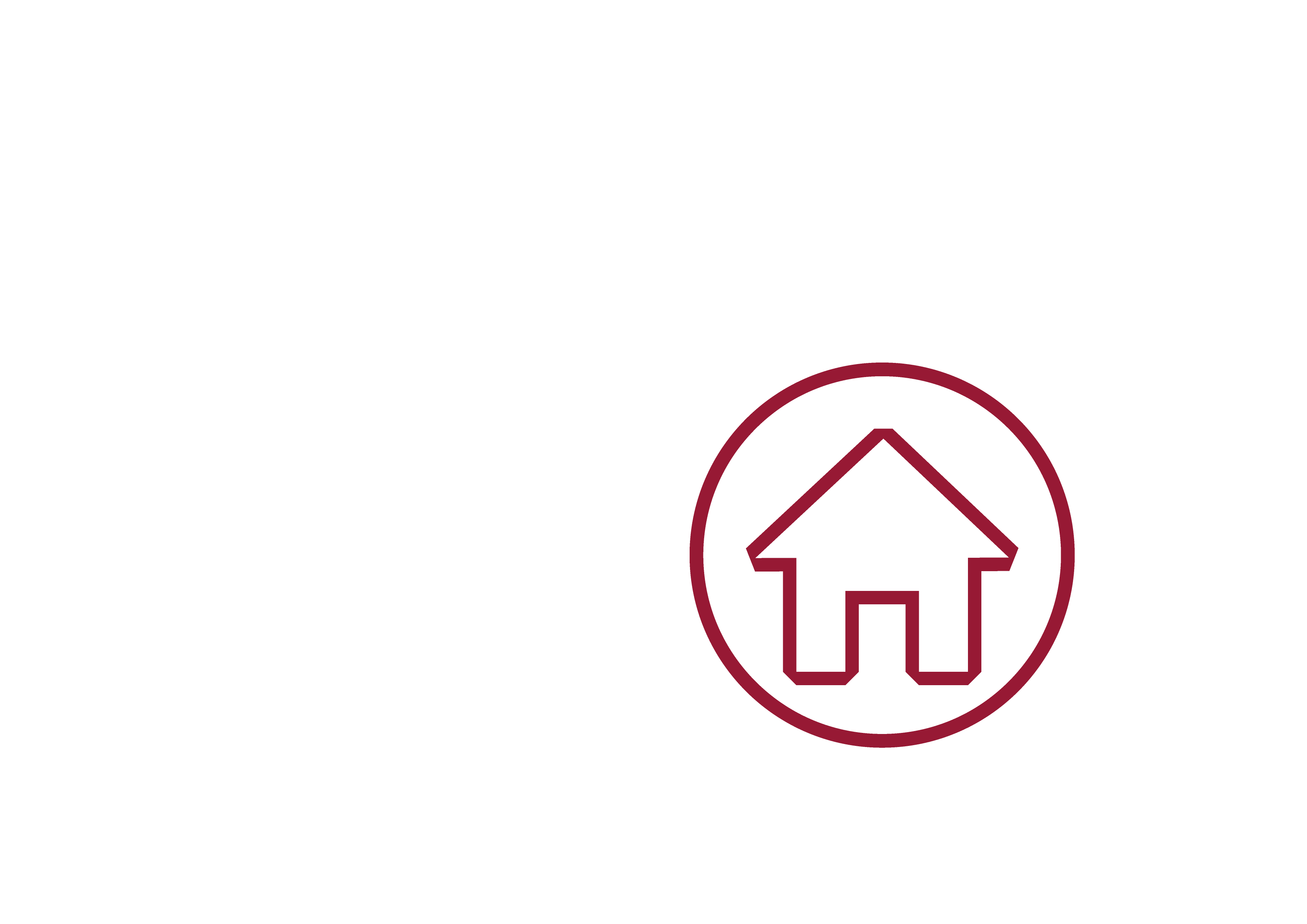 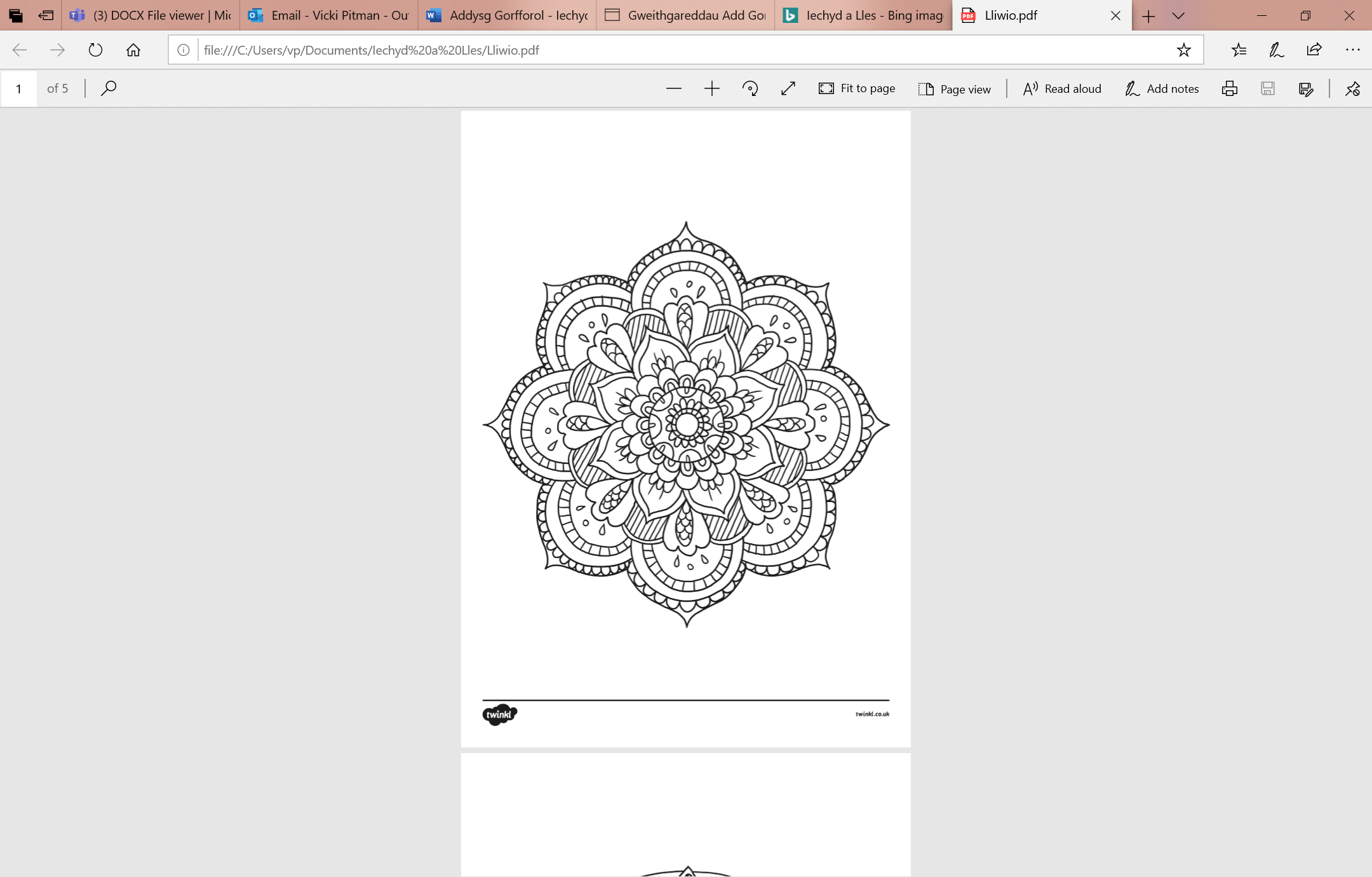 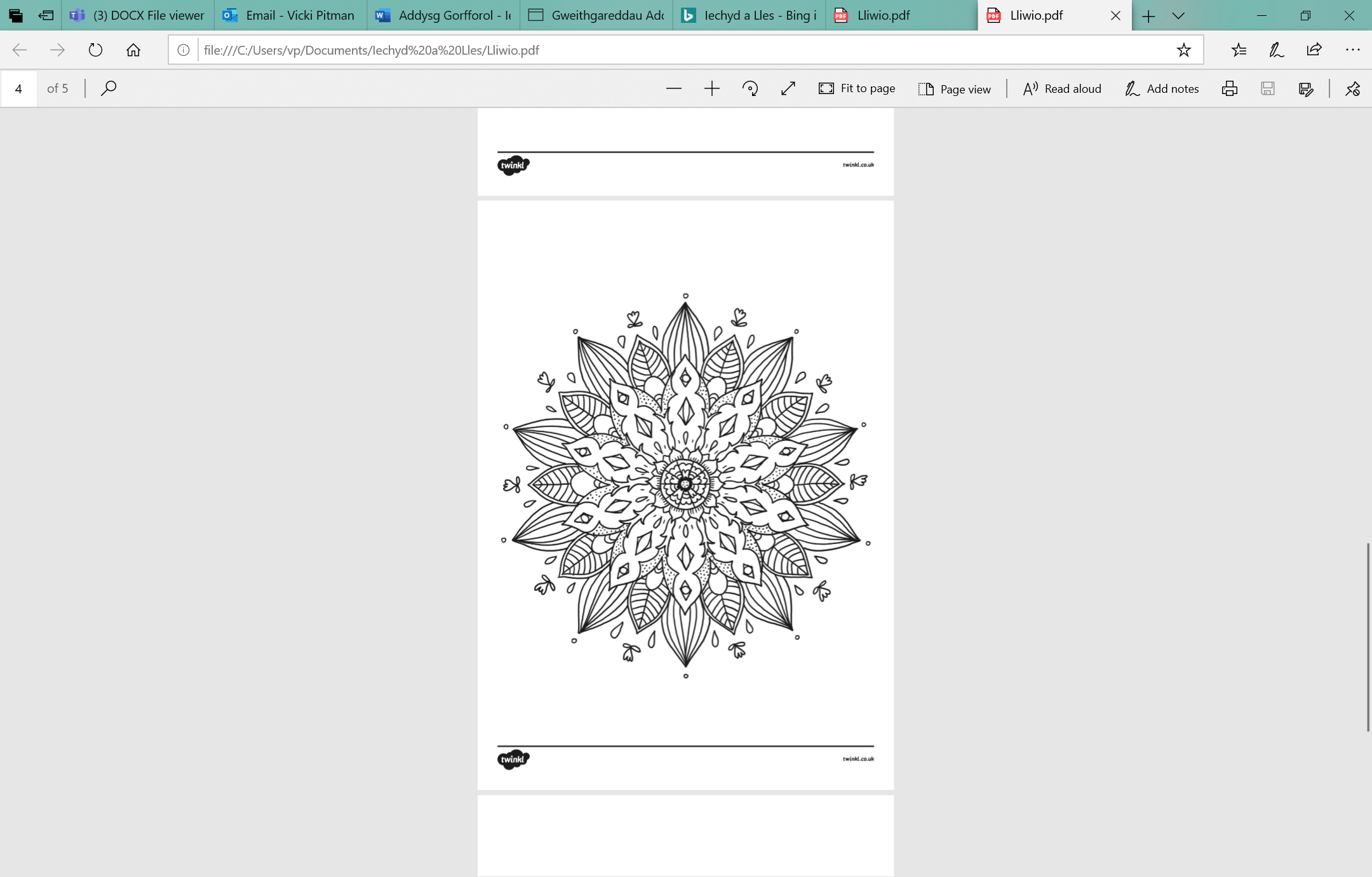 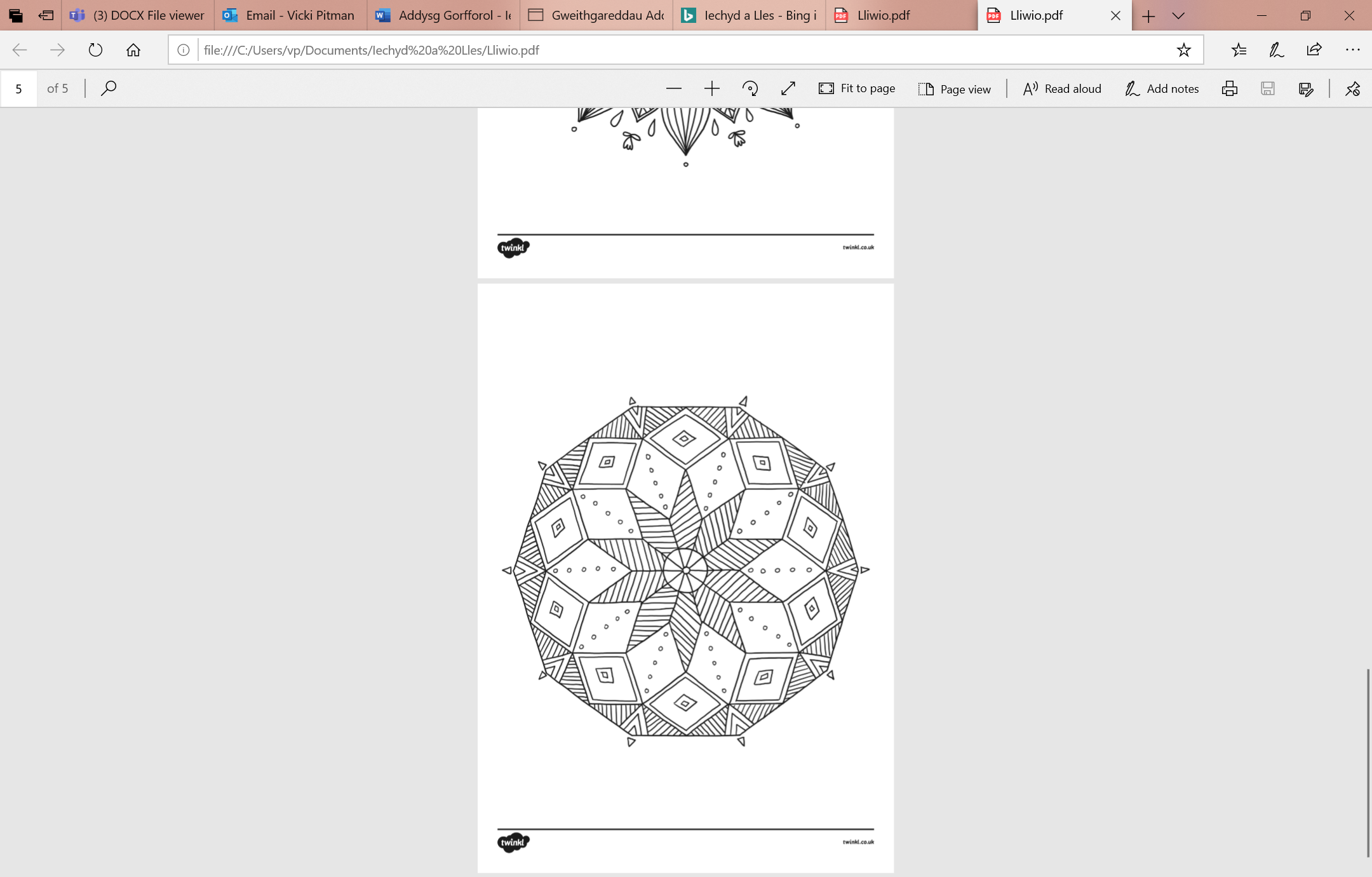 Lliwio
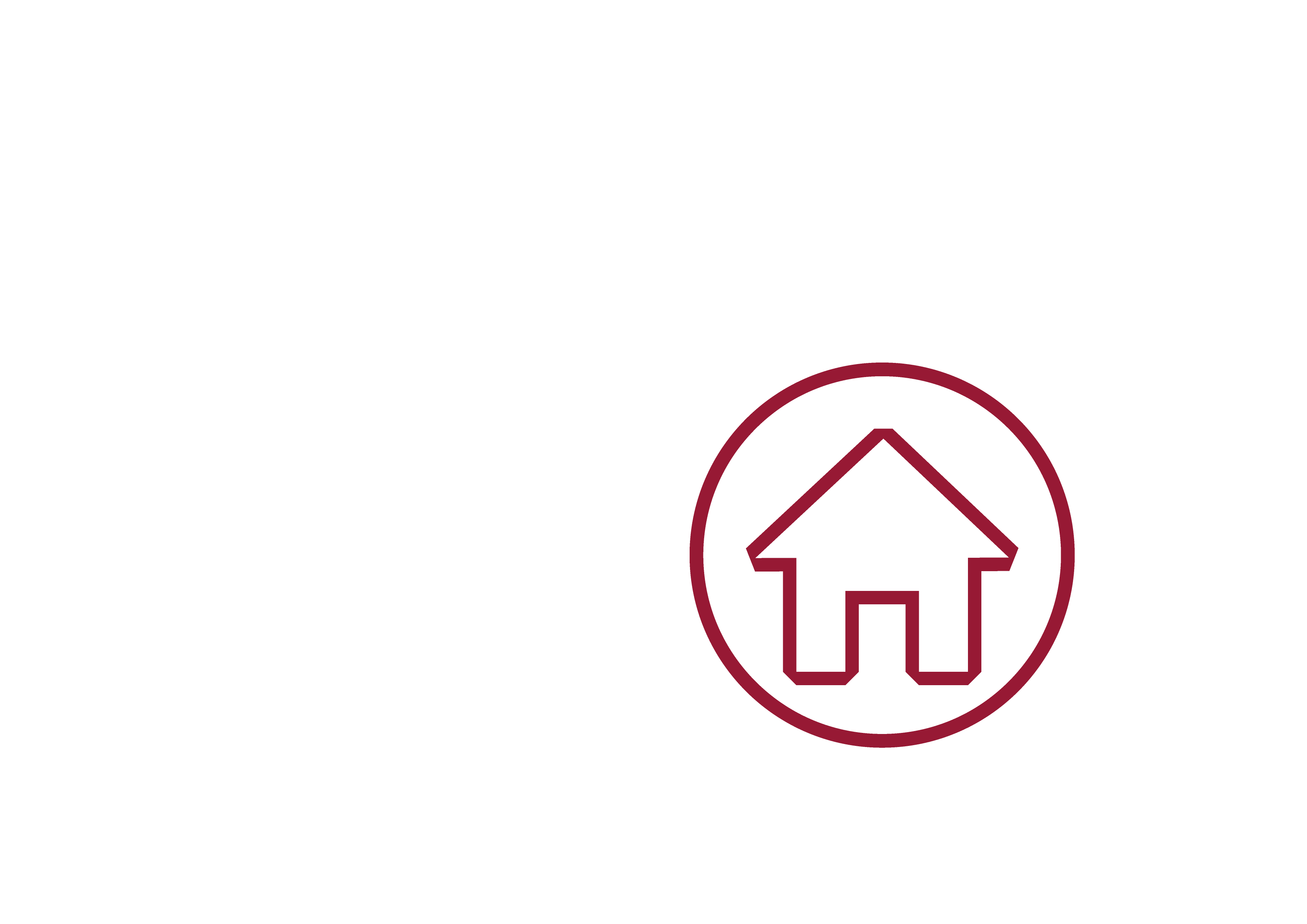 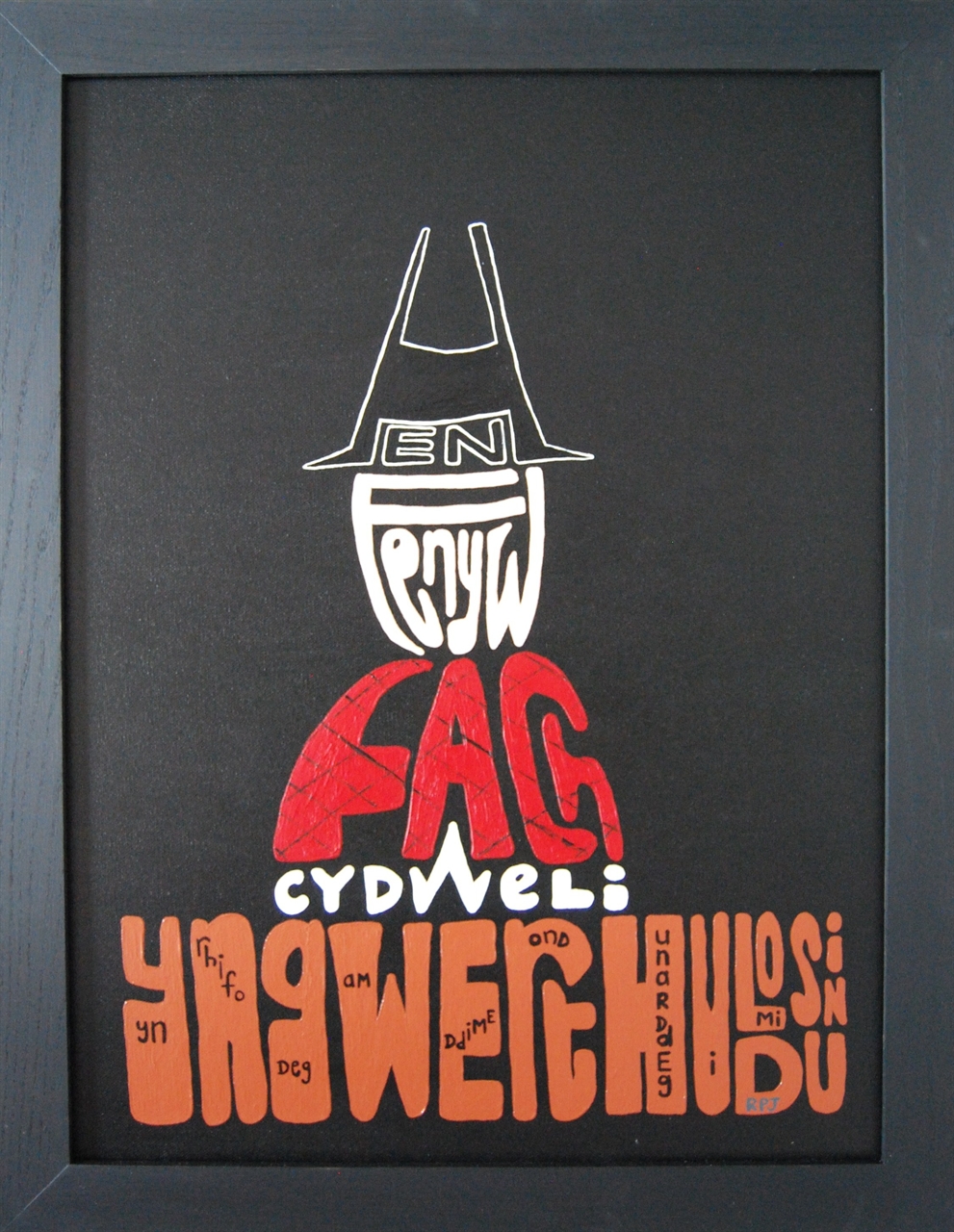 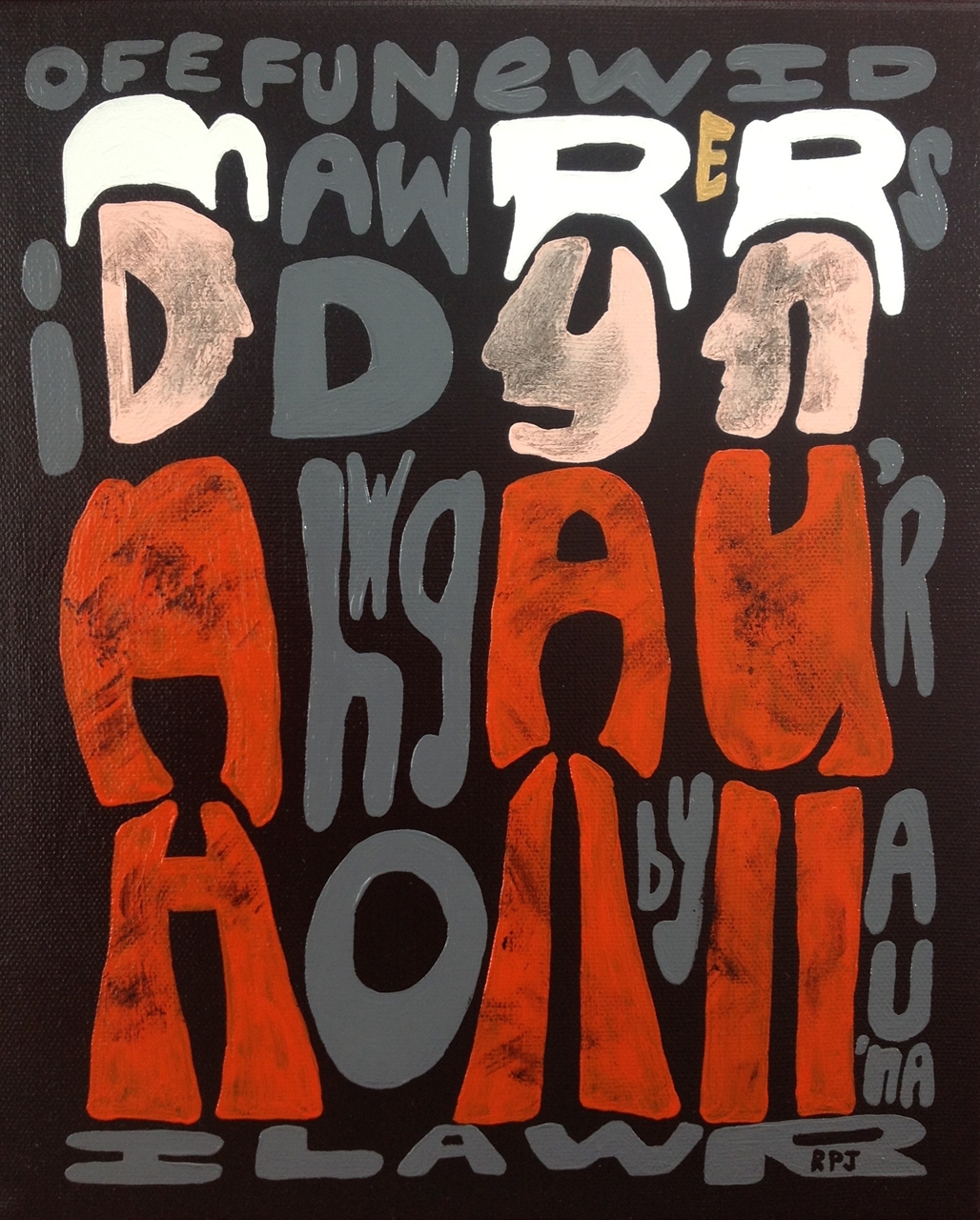 Orielodl
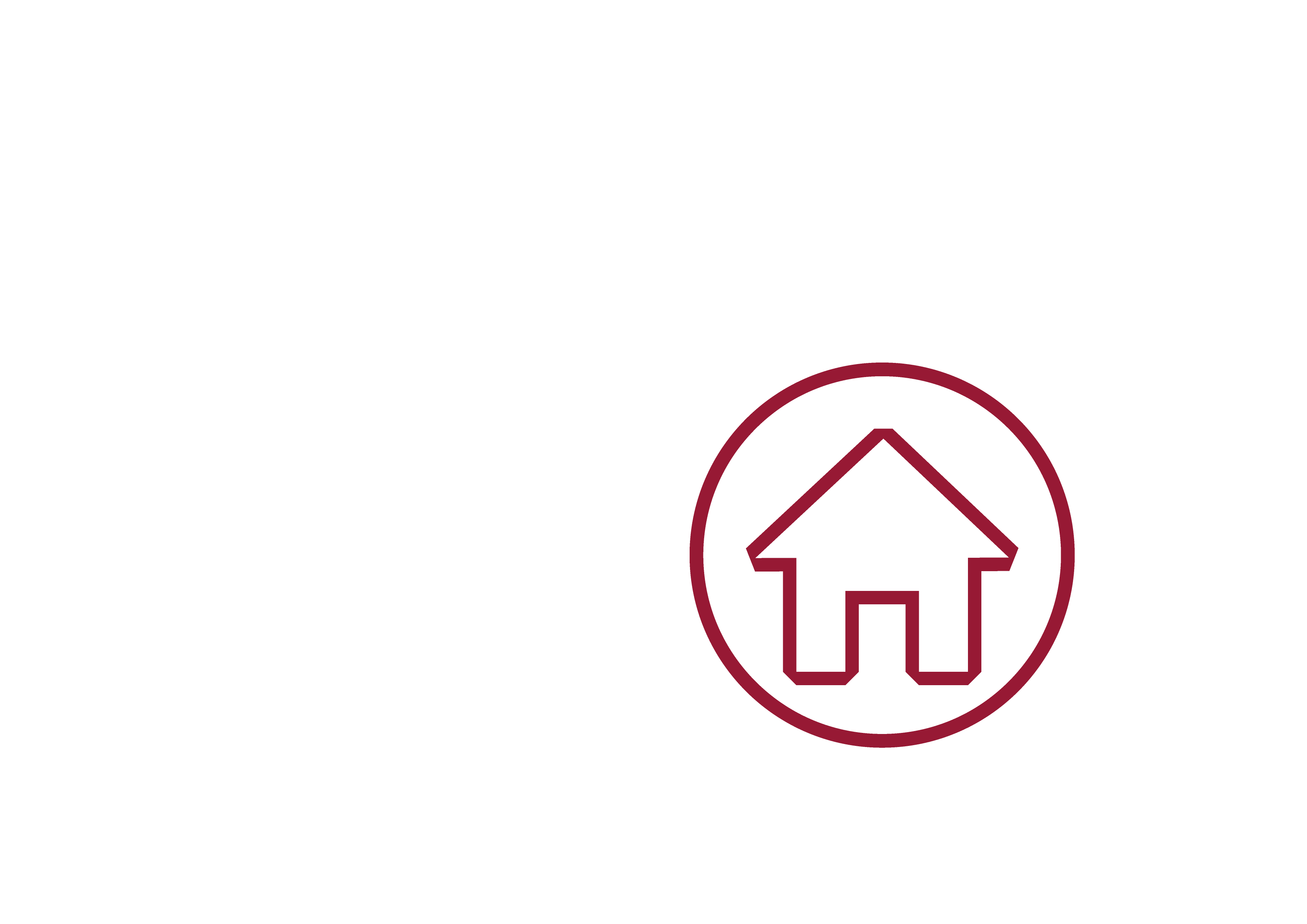 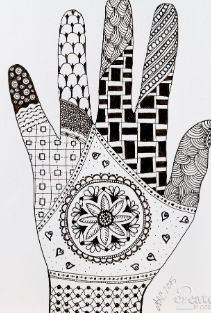 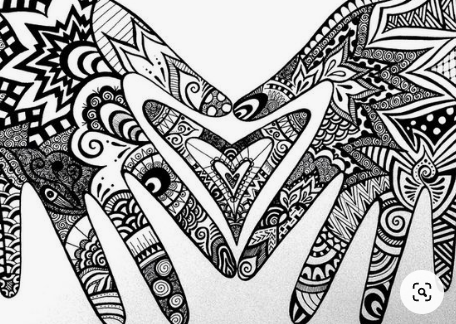 Gwaith Creadigol Celf
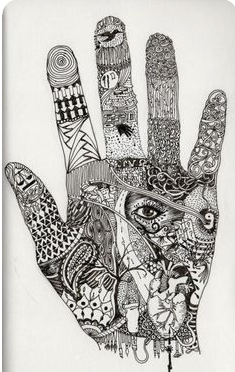 https://www.pinterest.co.uk/hs1204/plasmawr-lles/
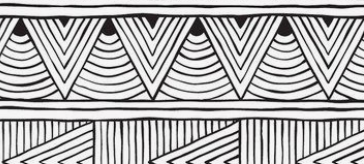 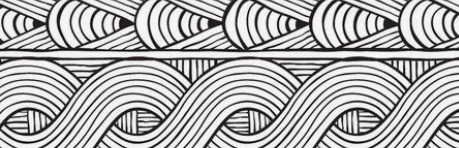 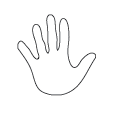 Cam 1:
 Brasluniwch o amgylch eich llaw ar bapur
Cam2: Byddwch yn greadigol gan ychwanegu patrymau…..edrychwch ar y linc Pinteresthttps://www.pinterest.co.uk/hs1204/plasmawr-lles/
Datblygiad:
Beth am wneud casgliad o ddwylo pawb sydd yn y tŷ.
Beth am wneud rhai lliw?
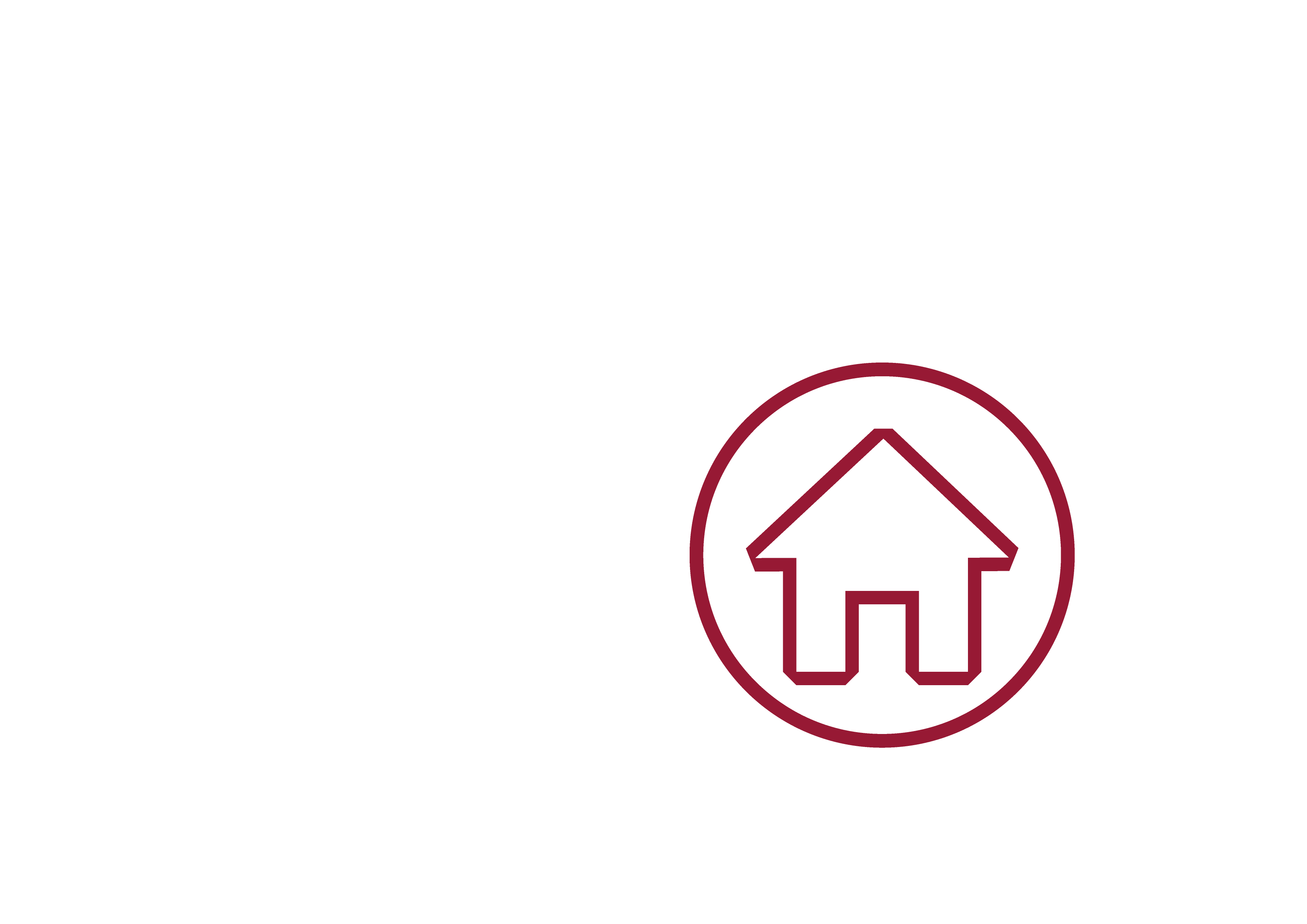 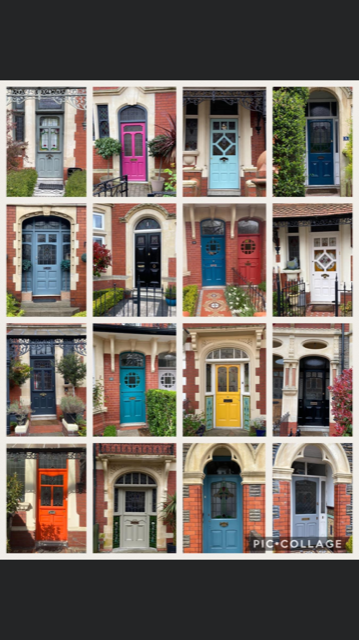 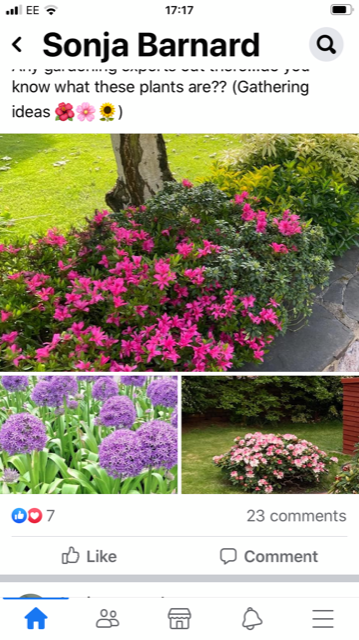 Her – Lliwiau’r EnfysBeth sydd yn eich ardal leol ?
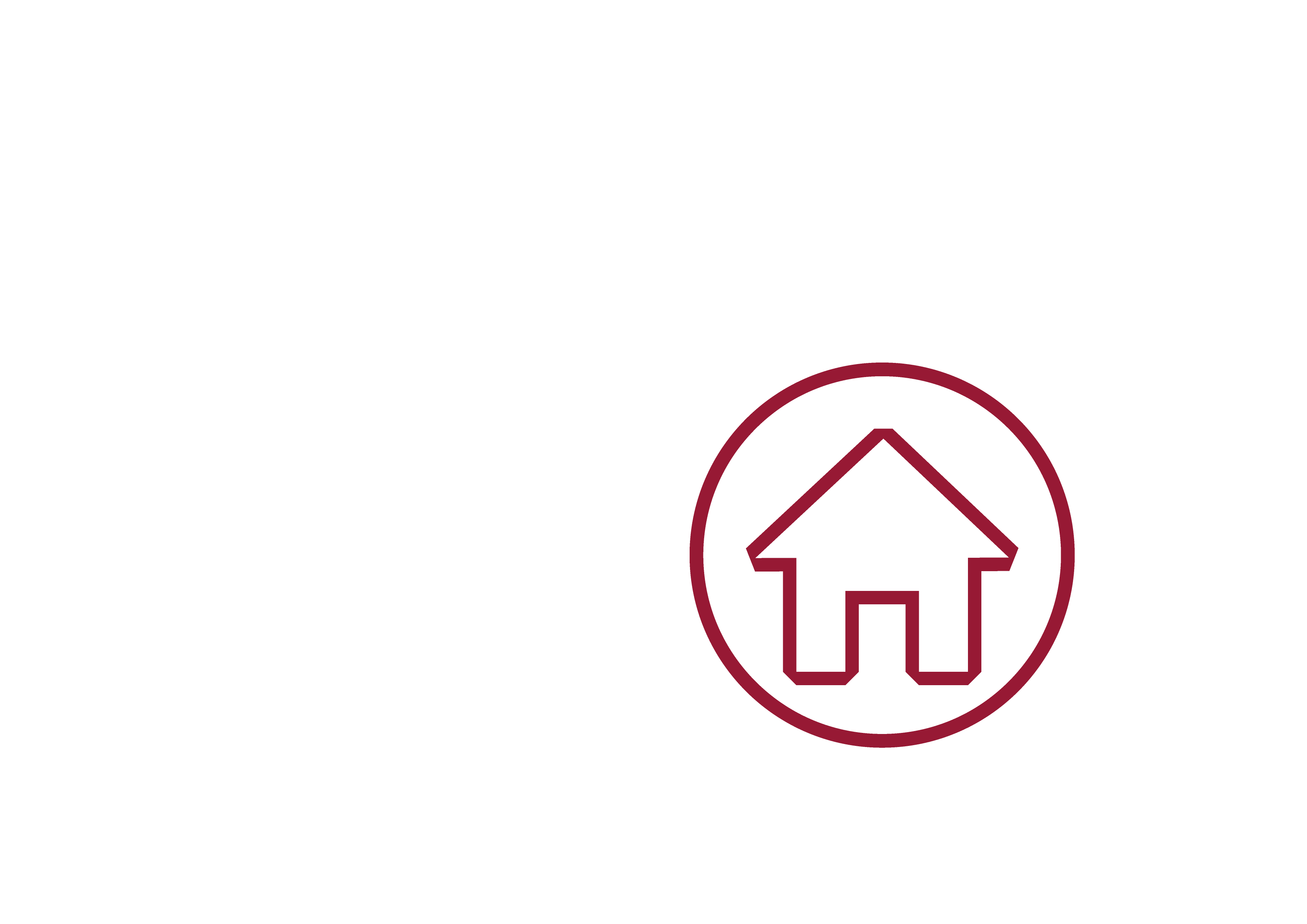 Beth am fynd am dro yn eich ardal leol a thynnu lluniau o bethau rydych chi’n gweld sydd mewn lliwiau gwahanol a chreu collage.
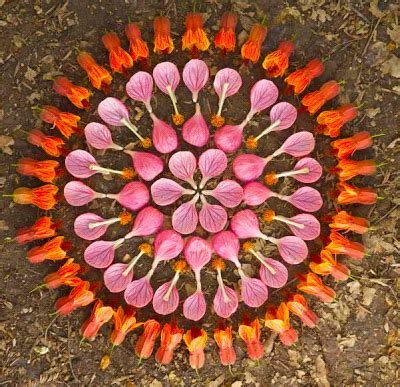 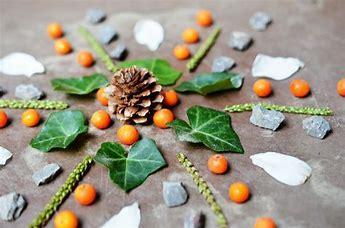 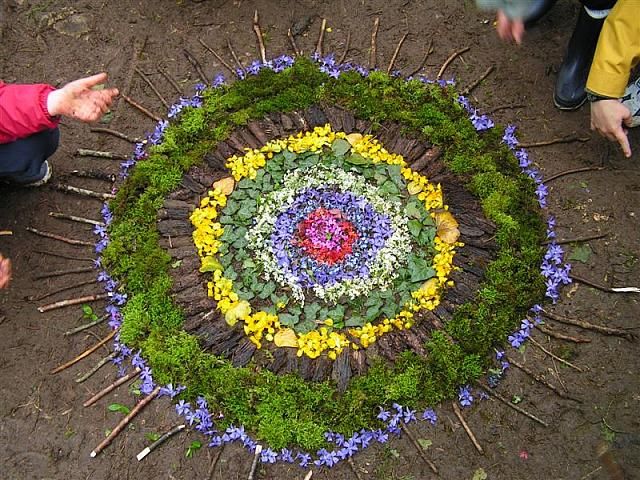 Her  - Creu Mandala Naturiol
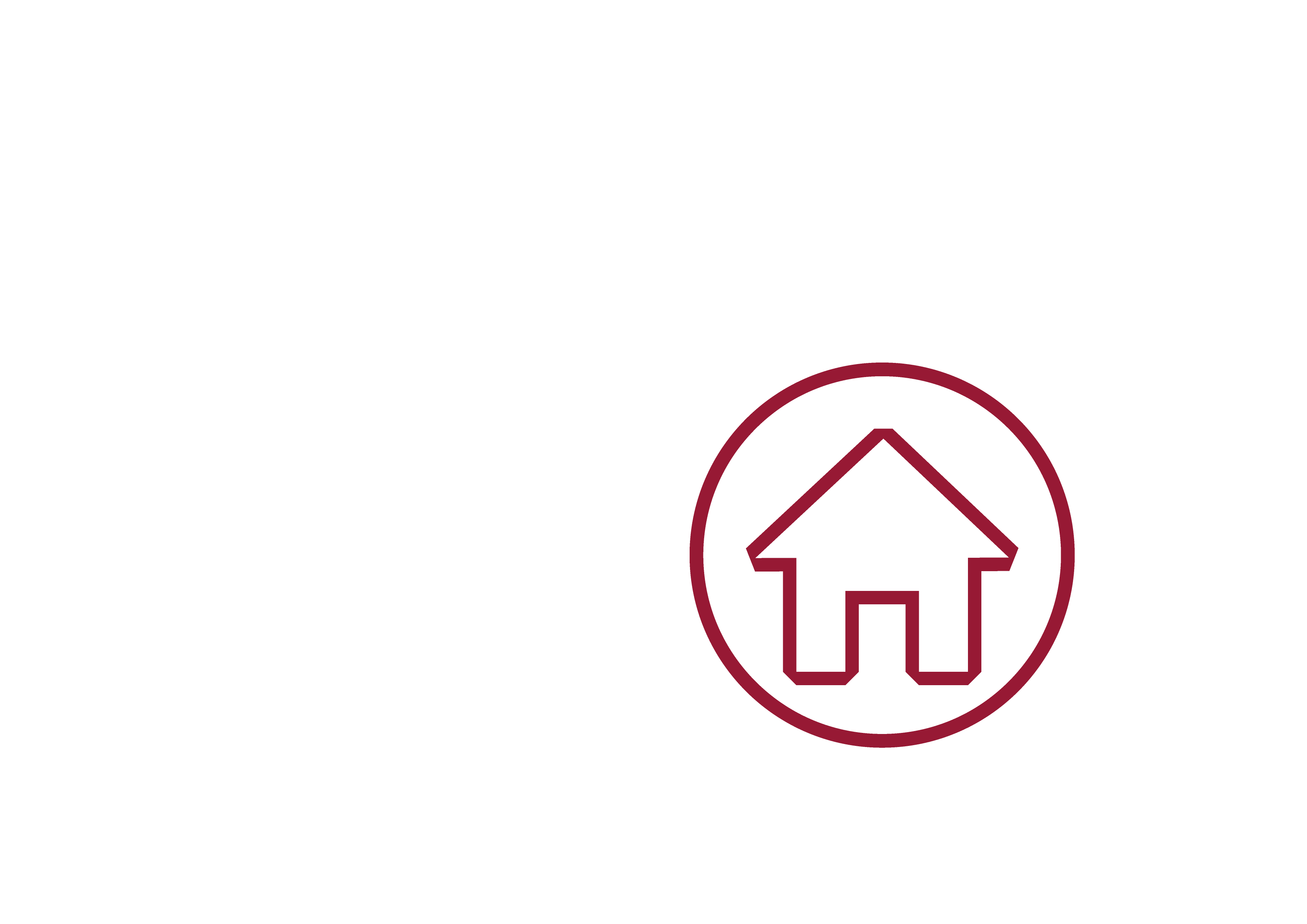 https://youtu.be/huUUCf9lcPc
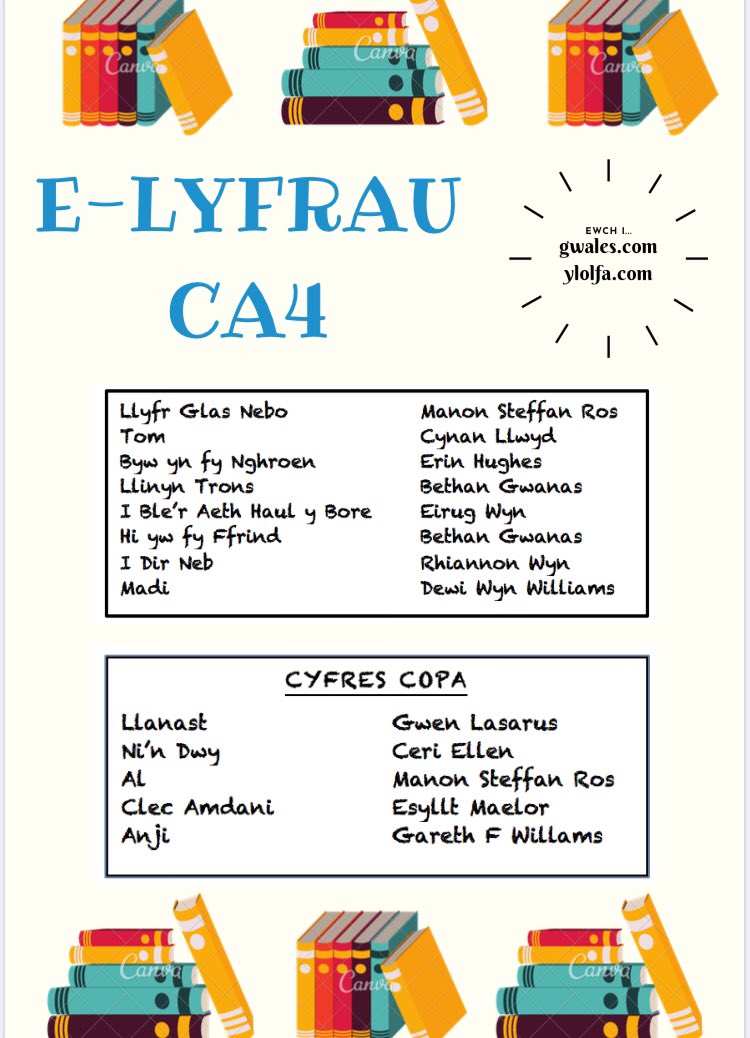 Darllen
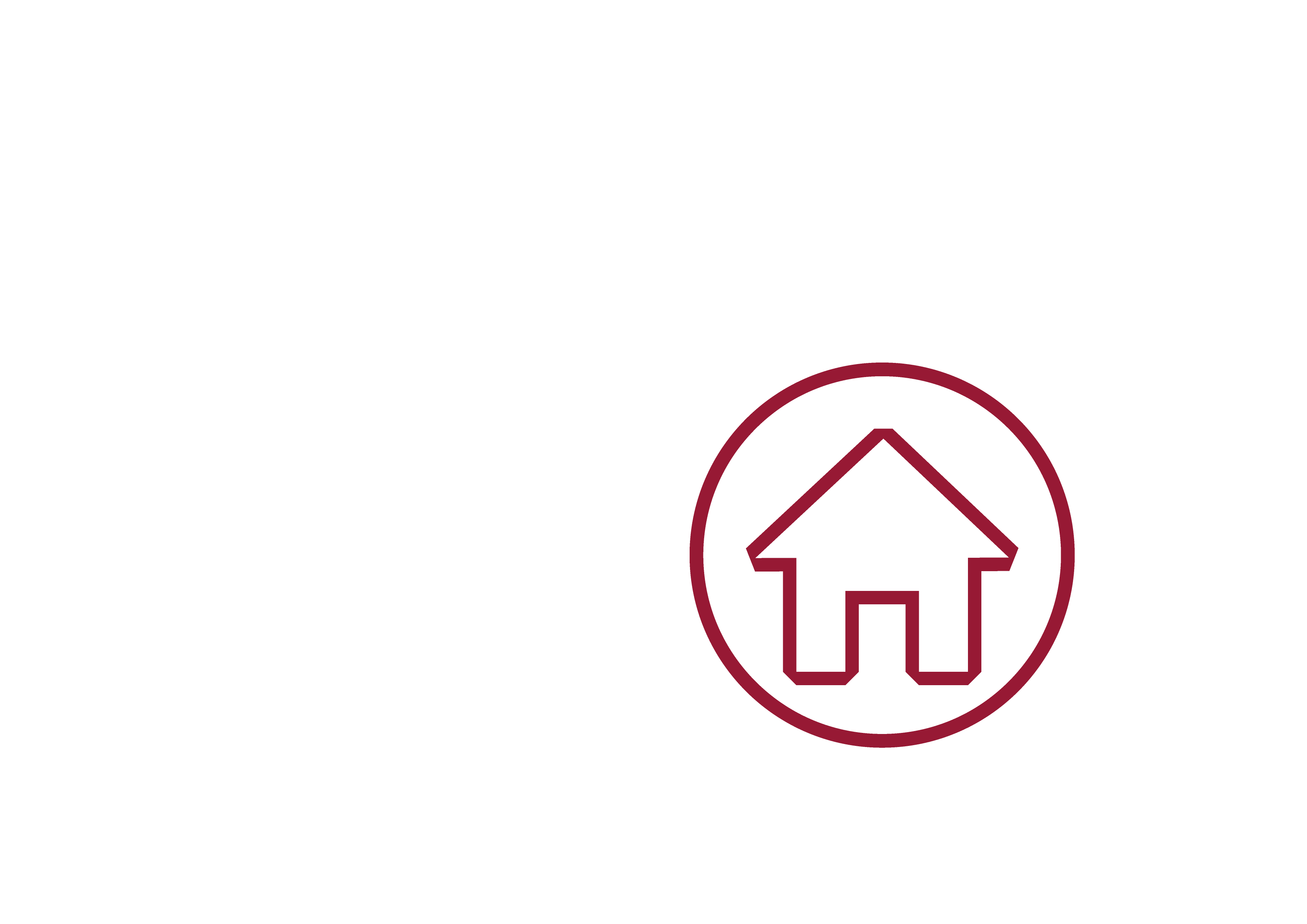 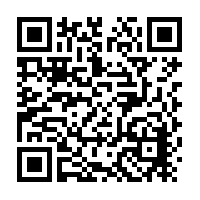 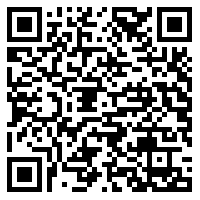 Gwrando ar gerddoriaeth
Beth am greu playlist o gerddoriaeth sy’n gwneud i chi  deimlo’n gadarnahol ac yn dda ?
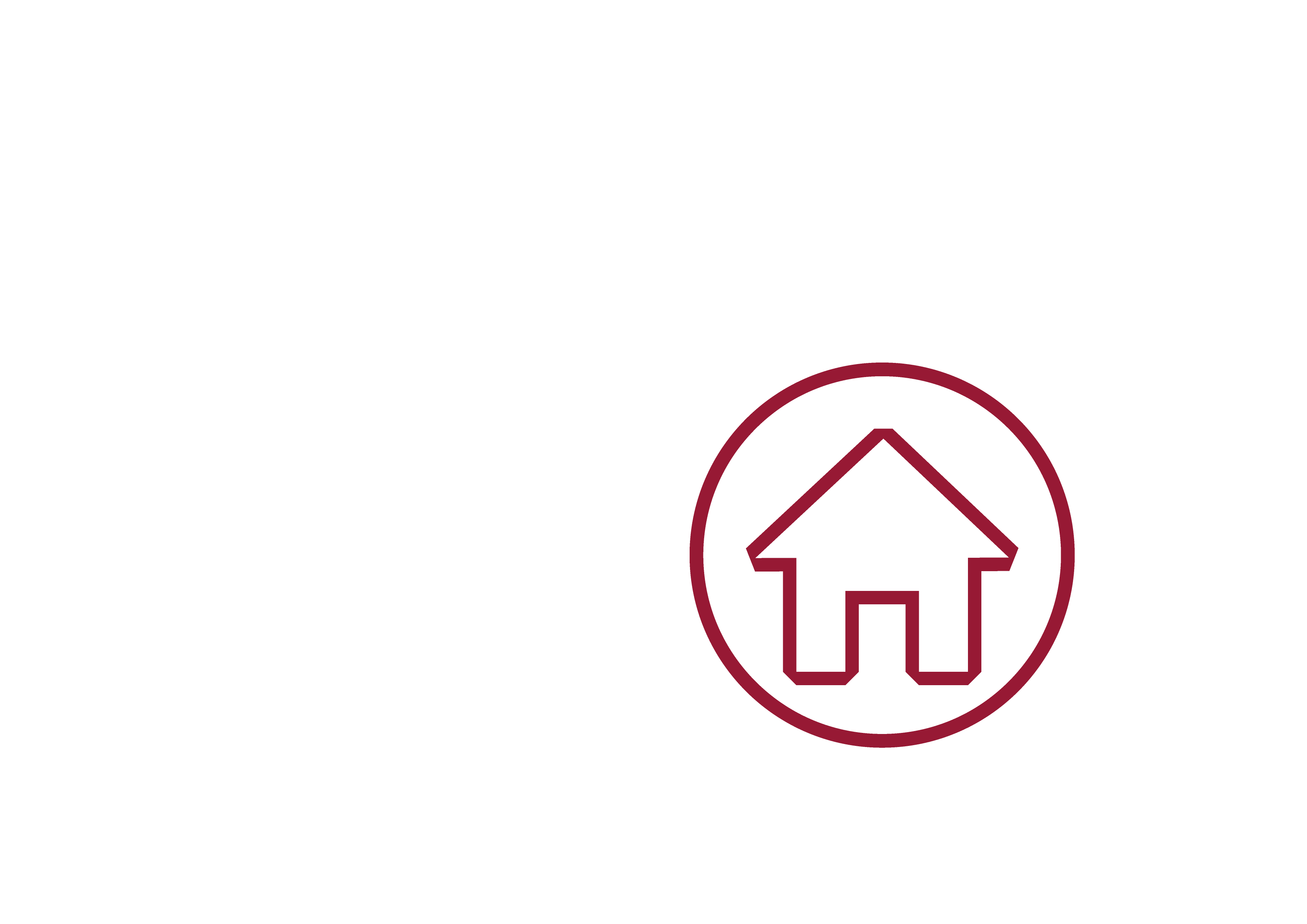